Revision:My home
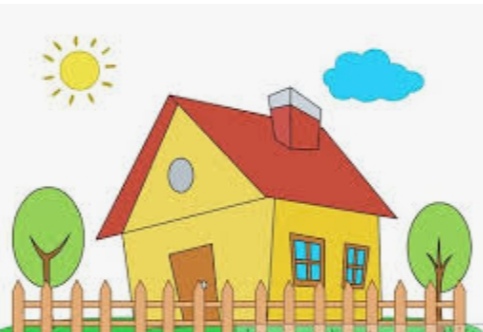 1
2
1
3
4
No homework